Nouveau Testament 
Interlinéaire Grec – Français
 Écoutez et Apprenez le Grec du Nouveau Testament
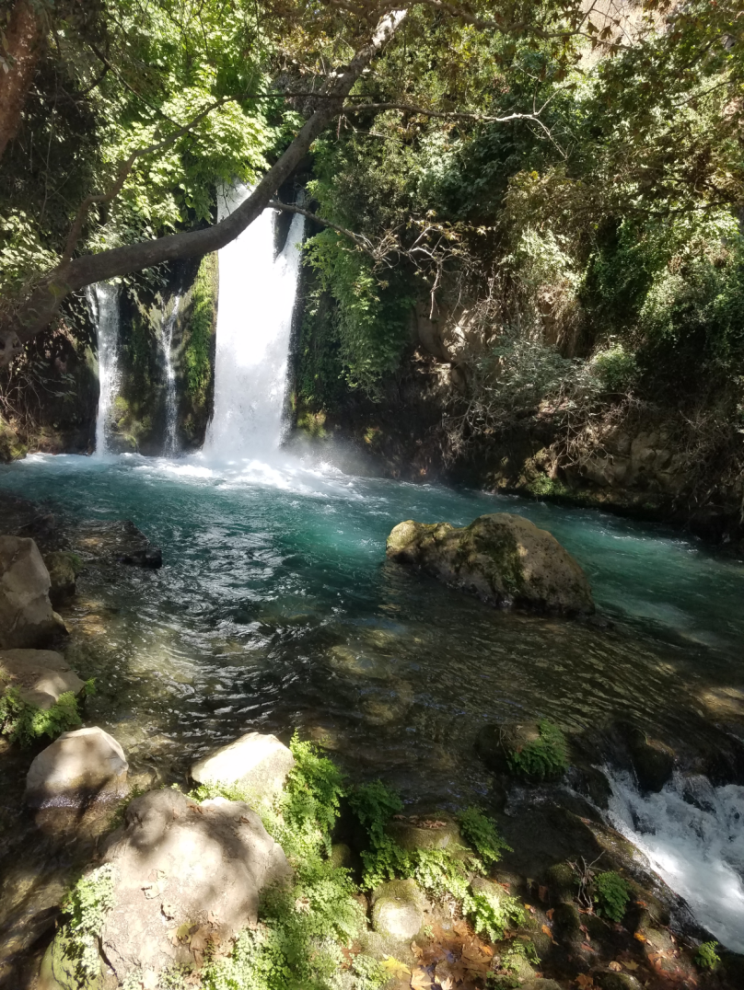 Apocalypse de JeanChapitre 22
מְקוֹר מַיִם חַיִּים 
ἡ πηγή ὕδατος ζωῆς 
The Spring of Living Water 
생명수 샘  生命水的泉源
La Fuente de Agua Viva
La Source d'Eau Vive
Die Quelle Lebendigen Wassers 
Fonte de Água Viva
‎ يَنْبُوعَ الْمِيَاهِ الْحَيَّةِ،
Préparé et récité par Ezra Kim, Ph.D.
Apocalypse 22:1 



 Καὶ ἔδειξέν μοι ποταμὸν ὕδατος ζωῆς
      et          il montra        me           un fleuve             d'eau           de la vie
  λαμπρὸν  ὡς  κρύσταλλον,   ἐκπορευόμενον 
            brillant         comme              du cristal                                  qui sortait
   ἐκ τοῦ  θρόνου  τοῦ  θεοῦ  καὶ  τοῦ  ἀρνίου.
             du                     trône              de            Dieu           et                de l'Agneau.



	NEG 22:1 Et il me montra un fleuve d'eau de la vie, limpide comme du cristal, qui sortait du trône de Dieu et de l'Agneau.       //      BFC 22:1 L'ange me montra aussi le fleuve d'eau de la vie, brillant comme du cristal, qui jaillissait du trône de Dieu et de l'Agneau,
Apocalypse 22:2 

ἐν μέσῳ τῆς πλατείας αὐτῆς καὶ τοῦ ποταμοῦ 
 au     milieu    de la        place         de la (ville)   et      du          fleuve
 ἐντεῦθεν καὶ ἐκεῖθεν  ξύλον  ζωῆς  ποιοῦν 
         d'ici                et         de là            un arbre     de vie     produisant
καρποὺς  δώδεκα, κατὰ μῆνα ἕκαστον  ἀποδιδοῦν τὸν καρπὸν 
   des fruits        douze fois       selon      mois         chaque              rendant              le          fruit 
αὐτοῦ,     καὶ τὰ φύλλα  τοῦ ξύλου  εἰς θεραπείαν τῶν ἐθνῶν.
      son                 et    les     feuilles         de l’arbre            à          la guérison        des     nations

	NEG 22:2 Au milieu de la place de la ville et sur les deux bords du fleuve, il y avait un arbre de vie, produisant douze fois des fruits, rendant son fruit chaque mois, et dont les feuilles servaient à la guérison des nations.      //        BFC 22:2 et coulait au milieu de la place de la ville. De chaque côté du fleuve se trouve l'arbre de la vie, qui donne des fruits douze fois par année, une fois chaque mois. Ses feuilles servent à la guérison des nations.
Apocalypse 22:3-4
3   καὶ  πᾶν  κατάθεμα  οὐκ  ἔσται  ἔτι. 
         et         tout     ce qui est maudit        il n'y aura           plus
 καὶ  ὁ  θρόνος  τοῦ  θεοῦ  καὶ  τοῦ  ἀρνίου 
    et       le         trône            de           Dieu         et           de l'Agneau
 ἐν αὐτῇ ἔσται,  καὶ οἱ  δοῦλοι  αὐτοῦ  λατρεύσουσιν  αὐτῷ 
 chez    elle           sera            et     les      serviteurs          ses                       serviront                      le
 4   καὶ  ὄψονται  τὸ  πρόσωπον  αὐτοῦ, 
           et            verront            la                 face                     sa
     καὶ  τὸ  ὄνομα  αὐτοῦ  ἐπὶ  τῶν  μετώπων  αὐτῶν.
            et       le           nom                son         sur         les               fronts                 leurs 
	             NEG 22:3 Il n'y aura plus d'anathème. Le trône de Dieu et de l'Agneau sera dans la ville; ses serviteurs le serviront et verront sa face, 22:4 et son nom sera sur leur front.         //       BFC 22:3 Il ne s'y trouvera plus rien qui soit frappé par la malédiction de Dieu. Le trône de Dieu et de l'Agneau sera dans la ville, et les serviteurs de Dieu l'adoreront. 22:4 Ils verront sa face, et son nom sera inscrit sur leurs fronts.
Apocalypse 22:5 

 καὶ  νὺξ  οὐκ ἔσται  ἔτι  καὶ οὐκ ἔχουσιν 
    et     de nuit       il n'y aura           plus       et           ils n'auront
 χρείαν  φωτὸς  λύχνου  καὶ φωτὸς  ἡλίου,
      besoin     de la lumière  d'une lampe    et    de la lumière  du soleil
   ὅτι    κύριος  ὁ  θεὸς  φωτίσει  ἐπ᾽  αὐτούς, 
 parce que  le Seigneur    le      Dieu           éclairera         sur            eux 
  καὶ  βασιλεύσουσιν  εἰς τοὺς αἰῶνας  τῶν αἰώνων.
      et                ils régneront                       aux                  siècles            des        siècles

	NEG 22:5 Il n'y aura plus de nuit; et ils n'auront besoin ni de lampe ni de lumière, parce que le Seigneur Dieu les éclairera. Et ils régneront aux siècles des siècles.
	BFC 22:5 Il n'y aura plus de nuit, et ils n'auront besoin ni de la lumière d'une lampe, ni de celle du soleil, parce que le Seigneur Dieu répandra sur eux sa lumière, et ils régneront pour toujours.
Apocalypse 22:6 

 Καὶ εἶπέν μοι·  οὗτοι  οἱ  λόγοι   πιστοὶ 
     et        il dit        me             ces          les     paroles    sont certaines
καὶ ἀληθινοί, καὶ ὁ κύριος ὁ θεὸς τῶν πνευμάτων 
 et           véritables           et     le    Seigneur     le    Dieu        des            esprits
 τῶν  προφητῶν  ἀπέστειλεν  τὸν  ἄγγελον  αὐτοῦ 
    des            prophètes                   a envoyé                 le                ange               son
 δεῖξαι  τοῖς  δούλοις  αὐτοῦ  ἃ  δεῖ  γενέσθαι  ἐν τάχει. 
pour montrer  à les       serviteurs            ses        ce qui  doit          arriver                bientôt 

	NEG 22:6 Et il me dit: Ces paroles sont certaines et véritables; et le Seigneur, le Dieu des esprits des prophètes, a envoyé son ange pour montrer à ses serviteurs les choses qui doivent arriver bientôt. -
	BFC 22:6 Puis l'ange me dit: «Ces paroles sont vraies et dignes de confiance. Et le Seigneur Dieu, qui inspire les prophètes, a envoyé son ange pour montrer à ses serviteurs ce qui doit arriver bientôt.»
Apocalypse 22:7-8 
7  καὶ ἰδοὺ ἔρχομαι ταχύ.    μακάριος  ὁ   τηρῶν
        et      voici        je viens       bientôt             heureux       celui   qui garde
 τοὺς λόγους τῆς προφητείας τοῦ βιβλίου τούτου. 
     les          paroles     de la        prophétie              de           livre             ce
8   Κἀγὼ   Ἰωάννης  ὁ  ἀκούων  καὶ  βλέπων   ταῦτα.  
  c'est moi (et je)   Jean           qui    ai entendu       et              vu             ces choses
  καὶ  ὅτε   ἤκουσα  καὶ  ἔβλεψα,    ἔπεσα  προσκυνῆσαι
    et     quand   j'eus entendu    et              vu                   je tombai          pour l'adorer 
ἔμπροσθεν τῶν  ποδῶν τοῦ ἀγγέλου τοῦ δεικνύοντός μοι ταῦτα.
                            aux                pieds          de l'ange                 qui          montrait               me        les 
	NEG 22:7 Et voici, je viens bientôt. -Heureux celui qui garde les paroles de la prophétie de ce livre! 22:8 C'est moi Jean, qui ai entendu et vu ces choses. Et quand j'eus entendu et vu, je tombai aux pieds de l'ange qui me les montrait, pour l'adorer.     /      BFC  22:7 «Écoute, dit Jésus, je viens bientôt! Heureux ceux qui prennent au sérieux les paroles prophétiques de ce livre!» 22:8 Moi, Jean, j'ai entendu et vu ces choses. Et après les avoir entendues et vues, je me suis jeté aux pieds de l'ange qui me les avait montrées, pour l'adorer.
Apocalypse 22:9 
   καὶ  λέγει  μοι·    ὅρα   μή· 
      mais         il dit            me         garde-toi  de le faire
 σύνδουλός σού εἰμι καὶ τῶν ἀδελφῶν σου 
compagnon de service   ton    je suis   et   celui de les       frères               tes
 τῶν προφητῶν  καὶ τῶν  τηρούντων τοὺς λόγους 
     les                prophètes             et     de ceux         qui gardent                  les           paroles
τοῦ  βιβλίου  τούτου·   τῷ θεῷ  προσκύνησον.
       du               livre                      ce                                 Dieu                     adore
 
	NEG 22:9 Mais il me dit: Garde -toi de le faire ! Je suis ton compagnon de service, et celui de tes frères les prophètes, et de ceux qui gardent les paroles de ce livre. Adore Dieu.
 	BFC 22:9 Mais il me dit: «Garde-toi de le faire! Je suis un serviteur comme toi, comme tes frères les prophètes et comme tous ceux qui prennent au sérieux les paroles de ce livre. C'est Dieu que tu dois adorer!»
Apocalypse 22:10-11 


10  Καὶ λέγει μοι·  μὴ  σφραγίσῃς  τοὺς  λόγους 
           et      il dit        me     ne pas           scelle                 les          paroles
τῆς προφητείας τοῦ βιβλίου τούτου, ὁ καιρὸς γὰρ ἐγγύς ἐστιν.  
de la       prophétie               du          livre              ce               le      temps        car     proche       est
11  ὁ ἀδικῶν  ἀδικησάτω ἔτι καὶ  ὁ ῥυπαρὸς   ῥυπανθήτω  ἔτι, 
 que celui qui est injuste   soit injuste    encore    et  que celui qui est souillé     se souille            encore
καὶ ὁ δίκαιος δικαιοσύνην ποιησάτω ἔτι καὶ ὁ ἅγιος  ἁγιασθήτω ἔτι.
 et  que le juste              la justice                 pratique    encore  et que celui qui est saint  se sanctifie  encore
      	            NEG 22:10 Et il me dit: Ne scelle point les paroles de la prophétie de ce livre. Car le temps est proche. 22:11 Que celui qui est injuste soit encore injuste, que celui qui est souillé se souille encore; et que le juste pratique encore la justice, et que celui qui est saint se sanctifie encore.     /      BFC 22:10 Puis il ajouta: «Ne tiens pas cachées les paroles prophétiques de ce livre, car le moment fixé pour tous ces événements est proche. 22:11 Que celui qui est mauvais continue à mal agir, et que celui qui est impur continue à être impur; que celui qui fait le bien continue à le faire, et que celui qui est saint progresse dans la sainteté.»
Apocalypse 22:12-13 

12    Ἰδοὺ  ἔρχομαι  ταχύ,  καὶ ὁ μισθός μου 
            voici              je viens        bientôt        et      la   rétribution    ma
 μετ᾽ ἐμοῦ ἀποδοῦναι ἑκάστῳ ὡς τὸ ἔργον
   avec         moi          pour rendre            à chacun      selon       l’œuvre 
  ἐστὶν αὐτοῦ.                     13  ἐγὼ  τὸ  ἄλφα   καὶ  τὸ  ὦ, 
      est           son                                                       je suis          l'alpha                 et        l'oméga
  ὁ πρῶτος  καὶ  ὁ ἔσχατος,   ἡ   ἀρχὴ    καὶ  τὸ τέλος.
    le       premier         et       le        dernier            le commencement  et       la       fin
 
	NEG 22:12 Voici, je viens bientôt, et ma rétribution est avec moi, pour rendre à chacun selon son oeuvre. 22:13 Je suis l'alpha et l'oméga, le premier et le dernier, le commencement et la fin.
	BFC 22:12 «Écoute, dit Jésus, je viens bientôt! J'apporterai avec moi la récompense à donner à chacun selon ce qu'il aura fait. 22:13 Je suis l'Alpha et l'Oméga, le premier et le dernier, le commencement et la fin.»
Apocalypse 22:14-15 
14  Μακάριοι  οἱ  πλύνοντες  τὰς στολὰς  αὐτῶν, 
          heureux            ceux        qui lavent           les          robes           leurs 
    ἵνα  ἔσται  ἡ  ἐξουσία  αὐτῶν  ἐπὶ  τὸ ξύλον 
        afin    d'avoir      le         droit                 leur            à            l'arbre
 τῆς  ζωῆς  καὶ  τοῖς  πυλῶσιν  εἰσέλθωσιν  εἰς  τὴν  πόλιν. 
    de         vie          et      par les        portes                  d'entrer            dans      la         ville
15  ἔξω οἱ κύνες  καὶ οἱ φάρμακοι  καὶ οἱ πόρνοι  καὶ οἱ φονεῖς 
       dehors  les   chiens        et     les       magiciens          et    les   débauchés     et     les  meurtriers
  καὶ  οἱ  εἰδωλολάτραι  καὶ  πᾶς  φιλῶν  καὶ  ποιῶν  ψεῦδος.
      et      les           idolâtres                    et    quiconque    aime        et        pratique   le mensonge
	NEG 22:14 Heureux ceux qui lavent leurs robes, afin d'avoir droit à l'arbre de vie, et d'entrer par les portes dans la ville! 22:15 Dehors les chiens, les magiciens, les débauchés, les meurtriers, les idolâtres, et quiconque aime et pratique le mensonge!       /      BFC 22:14 Heureux ceux qui lavent leurs vêtements, et qui ont ainsi le droit de manger les fruits de l'arbre de la vie et d'entrer par les portes dans la ville.22:15 Mais hors de la ville, les êtres abominables, ceux qui pratiquent la magie, les gens immoraux, les meurtriers, les adorateurs d'idoles et tous ceux qui aiment et pratiquent le mensonge!
Apocalypse 22:16 

 Ἐγὼ Ἰησοῦς  ἔπεμψα  τὸν ἄγγελόν μου 
     moi           Jésus                j'ai envoyé                  l’ange                      mon
 μαρτυρῆσαι ὑμῖν  ταῦτα  ἐπὶ ταῖς ἐκκλησίαις. 
      pour attester                   vous       ces choses     dans      les               Églises
  ἐγώ  εἰμι  ἡ  ῥίζα   καὶ  τὸ  γένος  Δαυίδ, 
        je            suis        le     rejeton        et          la       postérité       de David
     ὁ ἀστὴρ ὁ λαμπρὸς ὁ πρωϊνός.
              l'étoile             la         brillante         du           matin
		NEG 22:16 Moi Jésus, j'ai envoyé mon ange pour vous attester ces choses dans les Églises. Je suis le rejeton et la postérité de David, l'étoile brillante du matin.
		BFC 22:16 «Moi, Jésus, j'ai envoyé mon ange pour vous révéler tout cela dans les Églises. Je suis le descendant de la famille de David, l'étoile brillante du matin.»
Apocalypse 22:17 

 Καὶ τὸ πνεῦμα  καὶ ἡ νύμφη  λέγουσιν· 
      et            l'Esprit                       et        l'épouse                     disent
  ἔρχου.  καὶ  ὁ  ἀκούων  εἰπάτω·   ἔρχου. 
       viens               et   que celui   qui entend            dise                      viens
        καὶ   ὁ   διψῶν  ἐρχέσθω, 
                  et   que celui   qui a soif              vienne
    ὁ   θέλων  λαβέτω  ὕδωρ  ζωῆς  δωρεάν 
  que celui   qui veut           prenne             de l'eau       de la vie     gratuitement 

	NEG 22:17 Et l'Esprit et l'épouse disent: Viens. Et que celui qui entend dise: Viens. Et que celui qui a soif vienne; que celui qui veut prenne de l'eau de la vie, gratuitement.
	BFC 22:17 L'Esprit et l'Épouse disent: «Viens!» Que celui qui entend cela dise aussi: «Viens!» Que celui qui a soif vienne; que celui qui veut de l'eau de la vie la reçoive gratuitement.
Apocalypse 22:18 

Μαρτυρῶ ἐγὼ παντὶ τῷ ἀκούοντι τοὺς λόγους
   je le déclare         je       à quiconque           entend            les        paroles
  τῆς προφητείας  τοῦ βιβλίου  τούτου·
    de la             prophétie            de le          livre                   ce
 ἐάν  τις  ἐπιθῇ  ἐπ᾽ αὐτά,  ἐπιθήσει ὁ θεὸς  ἐπ᾽ αὐτὸν 
    si   quelqu'un    ajoute     sur        eux               ajoutera          le      Dieu       sur         lui 
 τὰς  πληγὰς  τὰς γεγραμμένας  ἐν τῷ βιβλίῳ  τούτῳ,
    des        fléaux             les                décrits                    dans   le          livre                  ce

	NEG 22:18 Je le déclare à quiconque entend les paroles de la prophétie de ce livre: Si quelqu'un y ajoute quelque chose, Dieu le frappera des fléaux décrits dans ce livre;
	BFC 22:18 Moi, Jean, j'adresse ce solennel avertissement à quiconque entend les paroles prophétiques de ce livre: si quelqu'un y ajoute quelque chose, Dieu ajoutera à son sort les fléaux décrits dans ce livre.
Apocalypse 22:19 


 καὶ ἐάν τις ἀφέλῃ ἀπὸ τῶν λόγων τοῦ βιβλίου
    et   si quelqu'un  retranche            des             paroles      du          livre
 τῆς προφητείας ταύτης, ἀφελεῖ ὁ θεὸς τὸ μέρος αὐτοῦ  
   de             prophétie                  cette           retranchera  le      Dieu     la          part           sa
 ἀπὸ τοῦ ξύλου  τῆς ζωῆς  καὶ ἐκ τῆς πόλεως τῆς ἁγίας 
      de              l'arbre              de la       vie            et     de      la            ville             la         sainte
    τῶν  γεγραμμένων  ἐν  τῷ  βιβλίῳ  τούτῳ.
          les                 décrits                      dans     le          livre                ce

	NEG 22:19 et si quelqu'un retranche quelque chose des paroles du livre de cette prophétie, Dieu retranchera sa part de l'arbre de la vie et de la ville sainte, décrits dans ce livre.
	BFC 22:19 Et si quelqu'un enlève quelque chose des paroles prophétiques de ce livre, Dieu lui enlèvera sa part des fruits de l'arbre de la vie et de la ville sainte décrits dans ce livre.
Apocalypse 22:20-21 


20     Λέγει  ὁ  μαρτυρῶν  ταῦτα· 
                  dit          celui      qui atteste              ces choses
 ναί,  ἔρχομαι  ταχύ.  Ἀμήν,  ἔρχου  κύριε  Ἰησοῦ. 
    oui                 je viens          bientôt          Amen              viens            Seigneur         Jésus

21   Ἡ  χάρις  τοῦ  κυρίου  Ἰησοῦ   μετὰ  πάντων.
   que la        grâce          du           Seigneur             Jésus   (soit)    avec                tous


	NEG 22:20 Celui qui atteste ces choses dit: Oui, je viens bientôt. Amen! Viens, Seigneur Jésus! 22:21 Que la grâce du Seigneur Jésus soit avec tous !
	BFC 22:20 Celui qui garantit la vérité de tout cela déclare: «Oui, je viens bientôt!» Amen! Qu'il en soit ainsi! Viens, Seigneur Jésus! 22:21 Que la grâce du Seigneur Jésus soit avec tous.